aromazorg
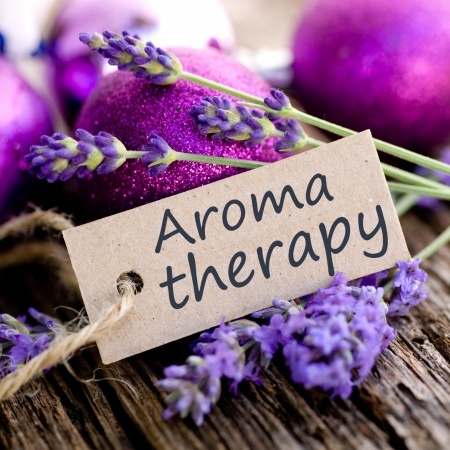 Het gebruik van etherische oliën
Aromatherapie
Aroma = geur
Bij aromatherapie/ - zorg worden etherische oliën ingezet met verschillende doelen:
Om een gevoel van welzijn te verhogen. Sommige etherische oliën werken kalmerend, andere oppeppend.
Om onze gezondheid te verbeteren. Etherische oliën hebben invloed op onze immuniteit, huid en circulatie.
Om ziekten te behandelen.Bepaalde etherische oliën hebben een helend karakter.
Om extra aandacht te geven, te verwennen en/ of bepaalde gevoelens en emoties op te roepen met geuren die iemand fijn vindt
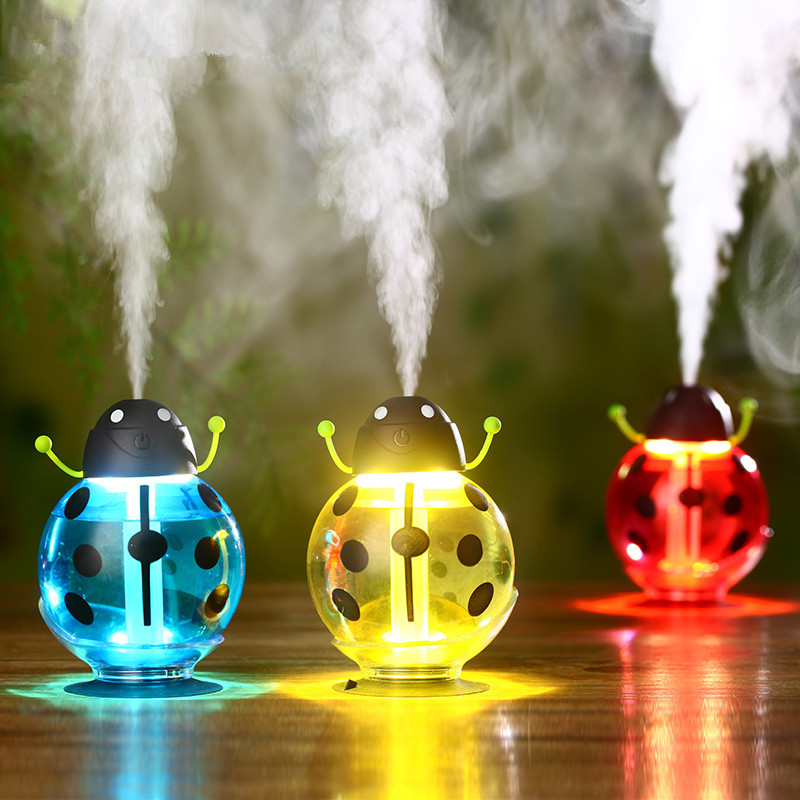 Etherische oliën
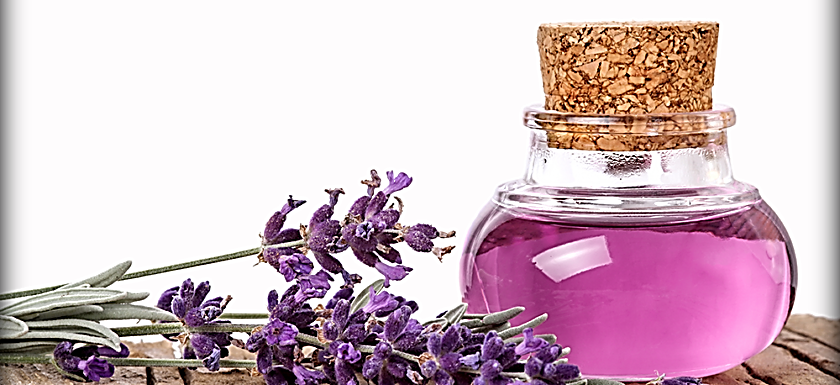 Etherische (of essentiële) oliën zijn de aromatische vloeistoffen die gewonnen worden uit bloemen, bomen, wortelen, struiken en zaden. Intensief proces, hierdoor kostbaar.

Etherische oliën zijn herstellend, beschermend, rustgevend en regenererend. 

Ze kunnen direct door de huid worden opgenomen en zorgen ze voor onmiddellijke reactie daar waar het is aangebracht.

Ze zijn antibacterieel, antischimmel en ontstekingsremmend.
gebruik etherische oliën
Etherische olie kan op de volgende manieren gebruikt worden:
Direct inhaleren
Diffusie
Luchtbevochtiger
Verdampen/stomen
Plaatselijk gebruik op het lichaam
Massage (vaak gemengd met basisolie)
Toevoegen aan het badwater
Parfum
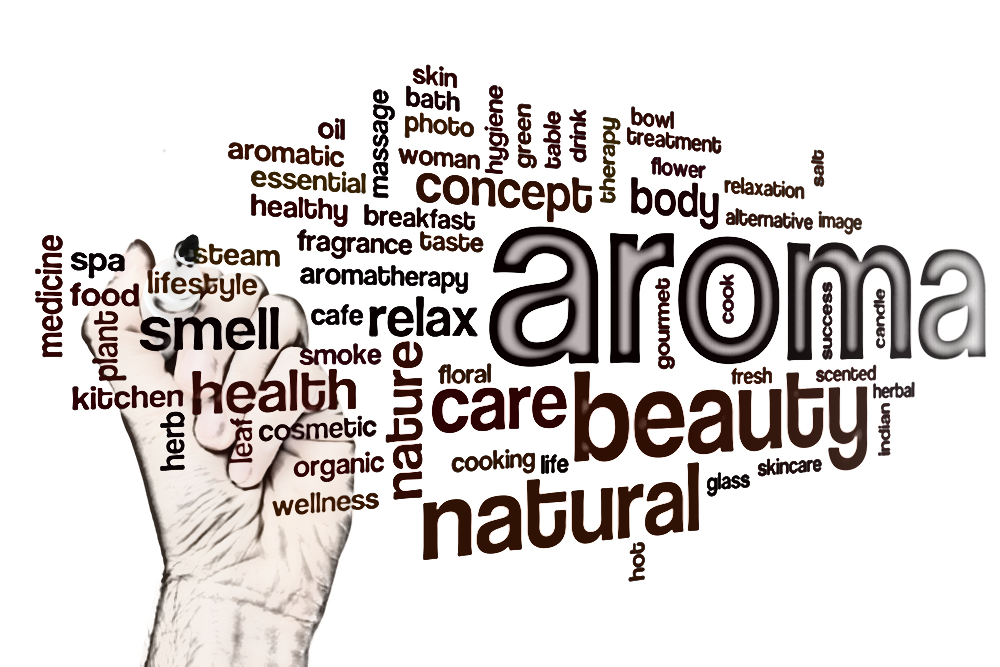 [Speaker Notes: https://aromalifestyle.nl/aromatherapie-kennis/gebruik-etherische-olie/]
geuranamnese
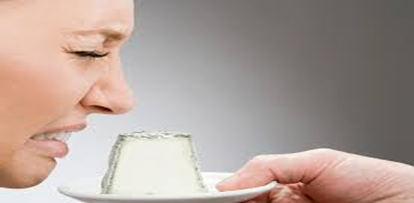 Welke geuren vind je zelf lekker en beslist niet lekker?
Wat roepen deze geuren bij je op? (Gedachten, gevoel, emotie, associatie, dromen - zowel positief als negatief
Neem 2 aan 2 een korte geuranamnese bij elkaar af en noteer jullie antwoorden.
Geuren kunnen:
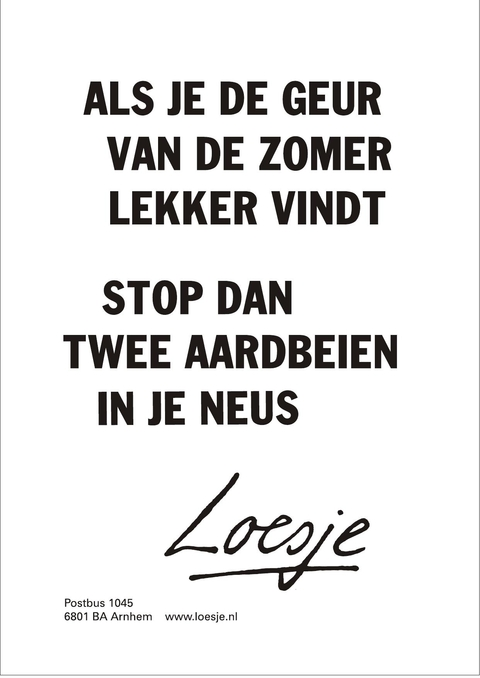 Opwekkend voor je werken
Helpen bij slapeloosheid
Je concentratie bevorderen
Associaties geven, prettig of minder prettig
Ontspanning geven, stress verminderen
Psychische ondersteuning geven bij depressie, angst
Kramp opheffen, weldadig zijn voor luchtwegen, spieren en gewrichten
“vieze” geuren verdrijven
Voorbeelden geuren
RoosHarmoniserend, verzachtend bij irritaties en verdriet
DennengeurVerdiept ademhaling, zuiverende en verruimende sfeer in huis
SinaasappelVrolijkt op, zonnig, fris
EngelwortelHelpt bij hoofdpijn
Ylang-ylangZoet, exotisch, helpt bij loslaten spanning en stress
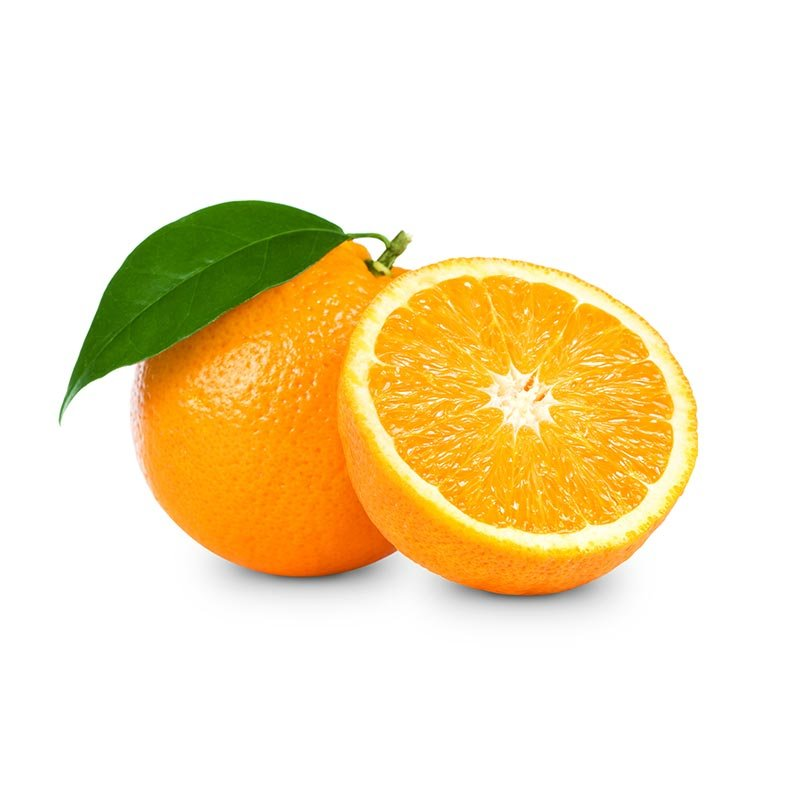 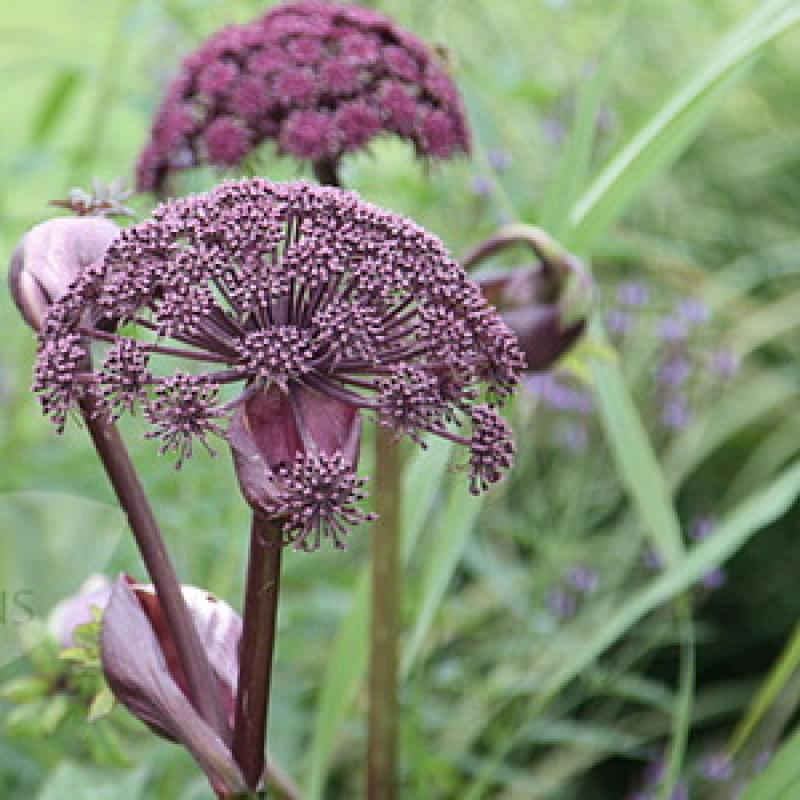 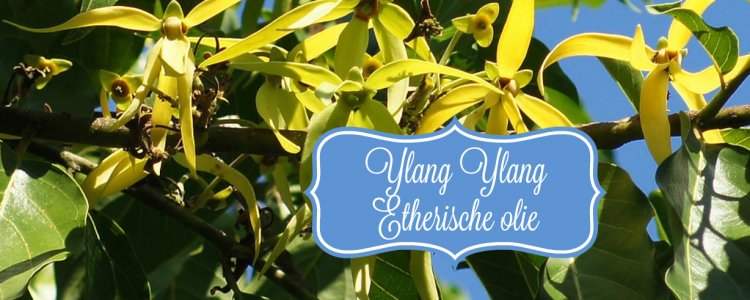 Aromazorg in de praktijk
Aromazorg kan worden toegepast bij zorgvragers die hier voor open staan:
Oudere zorgvragers
Zorgvragers met dementie (vorm van contact maken)
Zorgvragers die palliatieve zorg krijgen

Etherische oliën/ geuren kunnen ook wond- en uitscheidingsgeuren wegnemen.

Aanvullende zorg, kan andere geneeswijzen ondersteunen. Vervangt geen bezoek aan een arts!
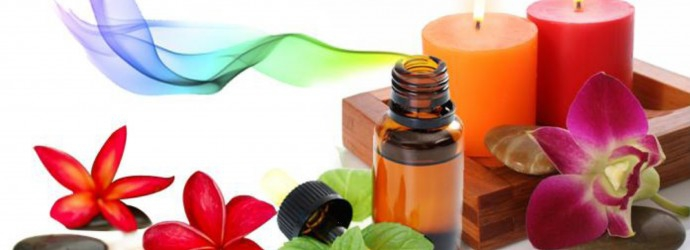 Opdracht
Werk 8 verschillende etherische oliën - voor in je eigen BPV -  uit waarbij je beschrijft:

Op welke wijze de etherische olie toegepast kan worden
De werking van de etherische olie
(Contra-) indicaties


Maak van deze 8 etherische oliën een creatief overzicht voor in je eigen BPV, dit mag digitaal of op papier.
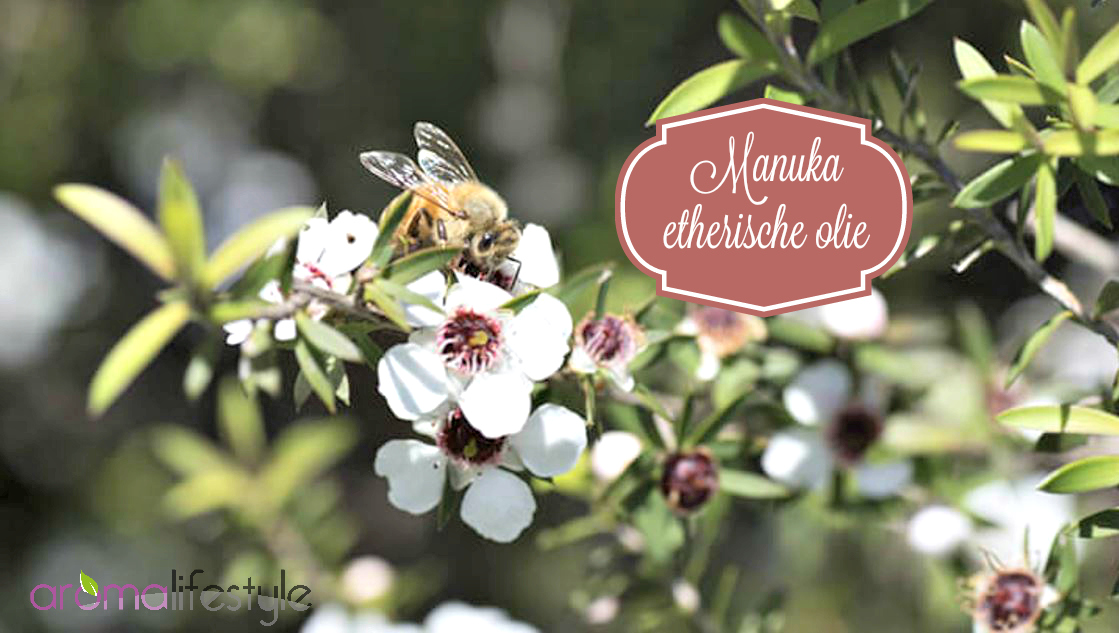